Pays les moins avancés africains
Mise en œuvre du Programme d’action en faveur des pays les moins avancés pour la décennie 2011-2020

Adam Elhiraika, Division de la macroéconomie et de la gouvernance
20 – 26 mars 2019
Marrakech (Maroc)
Conférence des ministres de 2019
1
Aperçu   PMA africains
2
STATISTIQUES CLEFS : 33 des 47 PMA (plus des 2/3) se trouvent en Afrique.

654 millions de personnes vivent dans les PMA africains, soit plus de la moitié de la population totale du continent.
. L’IDH moyen des PMA africains était de 0,473 en 2017 et de 0,440 en 2010
Environ 15,7 % de la population des PMA africains ont accès à l’Internet (2016), alors que la moyenne mondiale est de 45,8 % 
La valeur ajoutée manufacturière en pourcentage du PIB a augmenté lentement
LDCs in Africa   |       Implementation of the Istanbul Programme of Action
UNECA.ORG
2
[Speaker Notes: POINTS SAILLANTS
La capacité productive est faible dans les PMA africains, en particulier en Afrique centrale.
Cinq PMA africains (Djibouti, Lesotho, Togo, Zambie, Tanzanie) sont susceptibles de remplir les critères de sortie de la liste des PMA pour la première fois en 2021.
Les gains en termes de revenu ont baissé dans trois pays. 
Les progrès dans les résultats de la santé ainsi que sur de nombreux indicateurs sont sociaux ont été constants tout en long de la mise en oeuvre du Programme d’action.
Des améliorations dans la diversification des exportations des PMA africains sont notables depuis 2008, mais à partir de points de départ bas.]
Commerce  PMA africains
3
La part dans le commerce mondial reste faible et est en baisse 
- La part des importations dans le commerce mondial baissait depuis 2010, mais a connu 
un redressement de 2016 à 2017. 
Le Plan d’action en faveur des PMA a pour objectif de porter les exportations de ces pays à 
2 % des exportations mondiales ; les exportations des PMA africains se situaient à 0,6 % en 2017.
La concentration des exportations (Indice (Herfindahl-Hirschman) s’est améliorée en passant de 0,6 % en 2008 à 0,6 % en 2017
LDCs in Africa   |       Implementation of the Istanbul Programme of Action
UNECA.ORG
UNECA.ORG
3
Développement humain et social  PMA africains
4
Développement humain
Amélioration dans les PMA africains ; seul l’IDH du Togo a baissé depuis 2010 
Améliorations substantielles des résultats dans le domaine de la santé :
Mortalité des moins de 5 ans en baisse de 95 pour 1 000 naissances vivantes en 2011 à 75 pour 1 000 naissances vivantes en 2017
LDCs in Africa   |       Implementation of the Istanbul Programme of Action
UNECA.ORG
UNECA.ORG
4
[Speaker Notes: Note: Le PNUD classe la Mauritanie et le Soudan parmi les pays d’Afrique du Nord]
Autres domaines prioritaires PMA africains
5
Mobilisation des ressources et gouvernance

L’investissement étranger direct dans les PMA africains a baissé de 47 % en 2015-2017 ; la baisse était de 26% pour l’ensemble de l’Afrique

La gouvernance, un défi majeur : L’Indice Mo Ibrahim de la gouvernance en Afrique affiche des baisses sur des dimensions clefs, en particulier dans les pays touchés par un conflit, comme la République centrafricaine, la Somalie et le Soudan du Sud.
PMA africains      Mise en œuvre du Programme d’action d’Istanbul
UNECA.ORG
5
[Speaker Notes: Dimensions de la gouvernance dans l’indice Mo Ibrahim :
Sécurité et Etat de droit 
Participation et droits de l’homme
Possibilités économiques durables
Développement humain]
Aperçu _-  PMA africains
6
PERSPECTIVES DE SORTIE DE LA LISTE DES PMA
 Une recommandation a été faite lors de l’examen triennal de 2018 pour une sortie de Sao Tome-et-Principe de la liste des PMA
Plusieurs PMA africains ont le potentiel pour le processus de sortie de la liste des PMA en 2021
PMA africains   | Mise en œuvre du Programme d’action d’Istanbul
UNECA.ORG
6
[Speaker Notes: Note: Pour sortir de la liste des PMA, les pays doivent remplir au moins deux des trois critères.
Au-dessus du seuil du RNB par habitant
Sous le seuil de l’indice de la vulnérabilité économique
Au-dessus du seuil de l’indice du capital humain 

But, trends in countries close to graduation are not all promising
GNI per capita in Zambia and Lesotho have fallen over last 3 years; 
Tanzania’s GNI per capita has remained level.
Should incomes continue to fall or stagnate, these countries may fall away from the graduation thresholds.]
Examen régional 2020 | PMA africains
7
Résolution 73/242 de l’Assemblée générale – qui demande la tenue d’une nouvelle conférence sur les PMA en 2021 :
« 42. Rappelle le paragraphe 157 du Programme d’action en faveur des pays les moins avancés pour la décennie 2011-2020, qui porte sur la tenue d’une cinquième Conférence des Nations Unies sur les pays les moins avancés […] et décide de tenir la cinquième Conférence au plus haut niveau possible, avec la participation des chefs d’État et de gouvernement, en 2021 »
Les États membres sont donc invités à habiliter la CEA à organiser une réunion régionale africaine d’examen en 2020 pour préparer la cinquième Conférence des Nations Unies sur les pays les moins avancés
PMA africains |      Mise en œuvre du Programme d’action d’Istanbul
UNECA.ORG
7
[Speaker Notes: Texte intégral du paragraphe. 42:
42. Rappelle le paragraphe 157 du Programme d’action en faveur des pays les moins avancés pour la décennie 2011-2020, qui porte sur la tenue d’une cinquième Conférence des Nations Unies sur les pays les moins avancés afin de faire le bilan complet de la mise en œuvre du Programme d’action et de décider des actions engager en conséquence, et décide de tenir la cinquième Conférence au plus haut niveau possible, avec la participation des chefs d’État et de gouvernement, en 2021.]
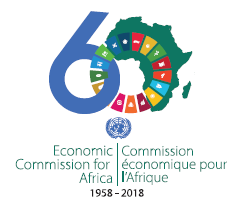 MERCI !
Suivez les débats sur :  #COM2019
More: www.uneca.org/cfm2019
8